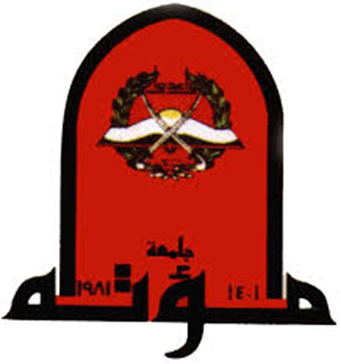 History Taking Part 1
Dr. Ali Jad Abdelwahab
Introductory Course 
2020/2021
The Importance of A Clear History
Understanding the patient’s experience of illness is central to the practice of all branches of medicine
In 70% of cases : Diagnosis can be reached by history alone
A clear history is the first step in determining the etiology  of the disease
General Approach
Introduce yourself and ask for permission
Privacy
Confidentiality
Listen well and understand each other to see things from the patient point of view
Simple clear questions with open end
Patient Profile
Name
Age
Address
Sex
Ethnicity
Occupation
Marital status
Source of history
Reliability
Date of history taking
Complete History
Chief complaint
History of present illness
Review of systems
Past medical/surgical history
Drug /blood transfusion history
Family history
Social history
Chief Complaint (C/C)
Short specific in one clear sentence
Symptom(s) and duration
It is the main reason for the visit
In the patient’s own words
History of Present Illness
Details of the chief complaint
Ask about relevant associated symptoms
Have a differential diagnosis in mind
Lead the conversation
Decide and weigh minor complaints
History of Present Illness
If the patient has more than one symptom such as chest pain, vomiting, swollen legs, then :
 Track each symptom individually according to time frame and severity and relationship to other symptoms 
Note “relevant negative”
History of Pain (SOCRATES)
Site
Onset
Character
Radiation
Associated symptoms
Timing (duration, course, pattern)
Exacerbating and relieving factors
Severity
Next
Part 2